January 2024
TXOP Level Pre-emption for Low Latency Application
Date: 2024-01-10
Authors:
Slide 1
Juan Fang, Intel
January 2024
Introduction
Pre-emption was discussed in [1] as a general solution to support low latency application in different scenarios [2]. 
 
In this document, we will further discuss how this technique can be used in the UL SU TXOP scenario and how to send LL PPDU after pre-emption
Slide 2
Juan Fang, Intel
January 2024
Recap - General solution for case A and case B [1] (Event-based or periodic LL traffic with jitters)Pre-emption in DL TXOP case
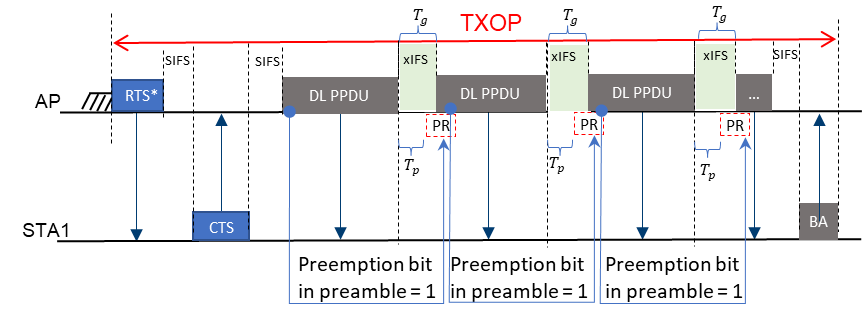 Slide 3
Juan Fang, Intel
January 2024
Pre-emption in UL SU TXOP case
Divide the large UL SU PPDU into small PPDUs with maximum length limitation and time gaps to enable pre-emption opportunity for the AP





AP can send BA with PR or other ways to indicate the pre-emption request when the pre-emption is allowed
3.   LL packet transmission may be initiated by the AP after the transmission of the PR
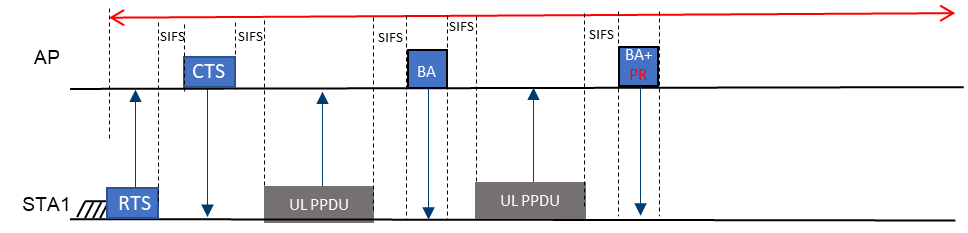 Slide 4
Juan Fang, Intel
January 2024
How to enable LL PPDUs after pre-emption(Event-based or periodic LL traffic with jitters)
PR + NFRP + NFR + TF + LL PPDU [3]
PR + TF + UORA for LL PPDUs
PR + EDCA for LL PPDUs [4]
PR + basic TF + BSR + TF + LL PPDUs
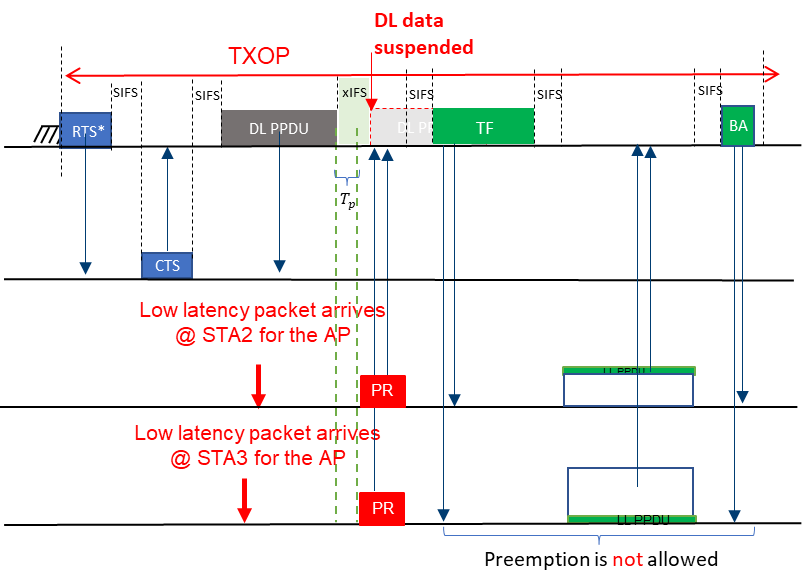 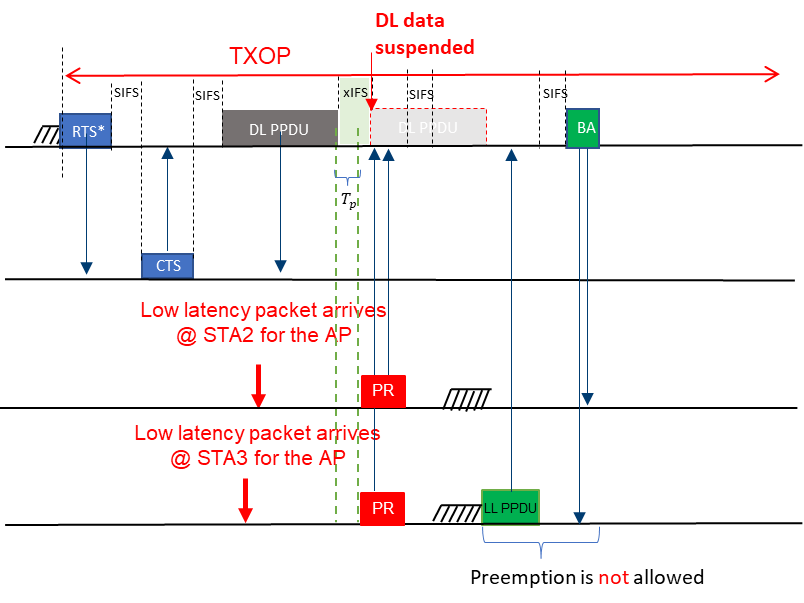 Slide 5
Juan Fang, Intel
January 2024
Summary
Pre-emption can provide bounded latency while keeping low performance impact to the high throughput traffic. 
Further consideration: 
xIFS time
Pre-emption Request frame
How to send LL packet after PR frame
Further overhead reduction
Slide 6
Juan Fang, Intel
January 2024
References
[1] 11-23-0092r0, “Preemption” 
[2] 11-23-0018r1, “Low latency support in UHR”
[3] 11-23-1229r1, “Preemption-for-low-latency-application-follow-up”
[4] 11-23-1886r0, “Preemption-techniques-to-meet-low-latency-ll-targets”
Slide 7
Juan Fang, Intel
January 2024
SP
Do you agree to define a mechanism in 11bn for a TXOP holder to allow a STA associated with the TXOP holder to preempt the TXOP holder's frame exchange sequence for low latency traffic delivery
NOTE: The TXOP holder can be an AP or a non-AP STA and the policy for TXOP holder allowing pre-emption is TBD
Slide 8
Juan Fang, Intel